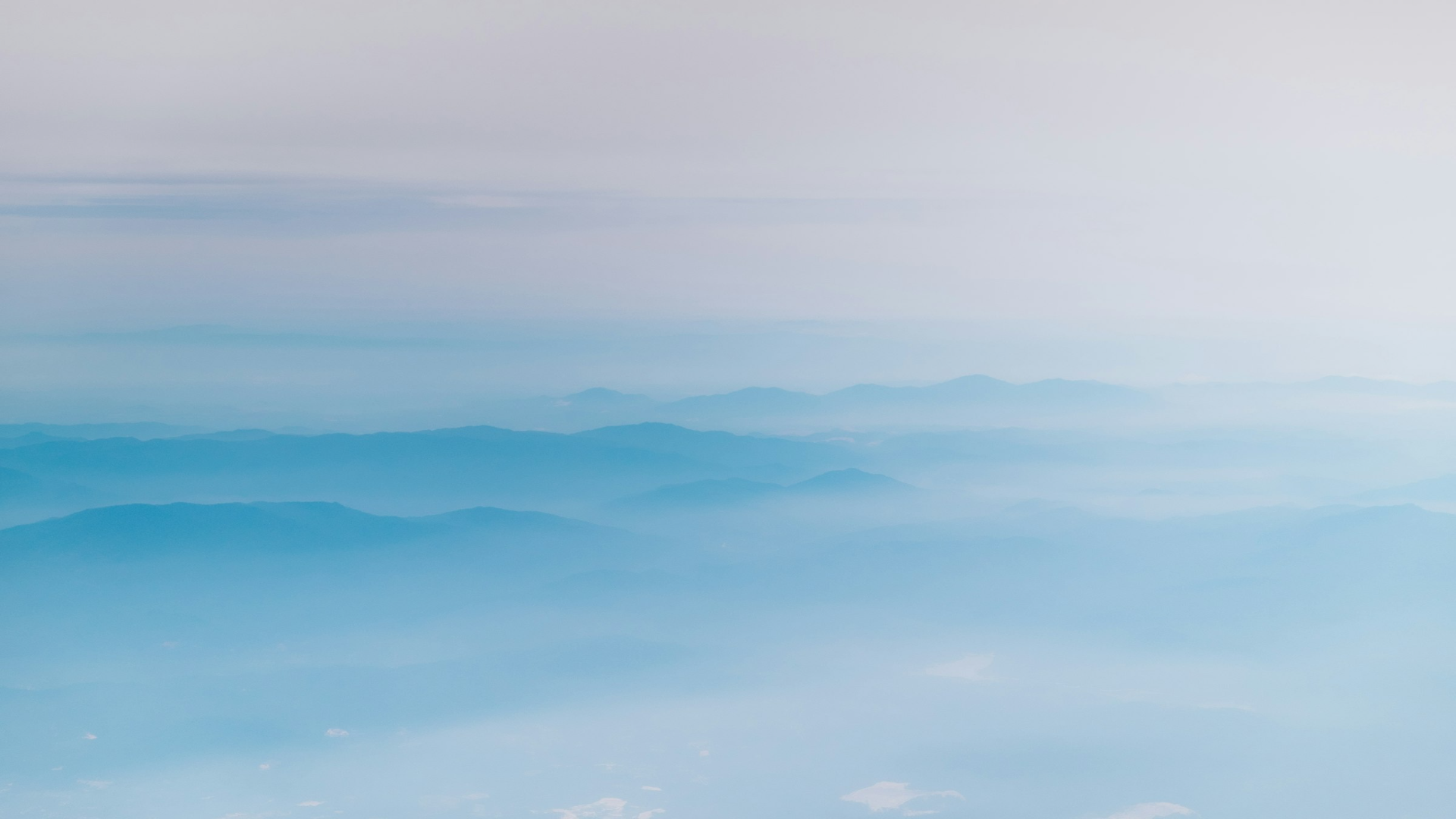 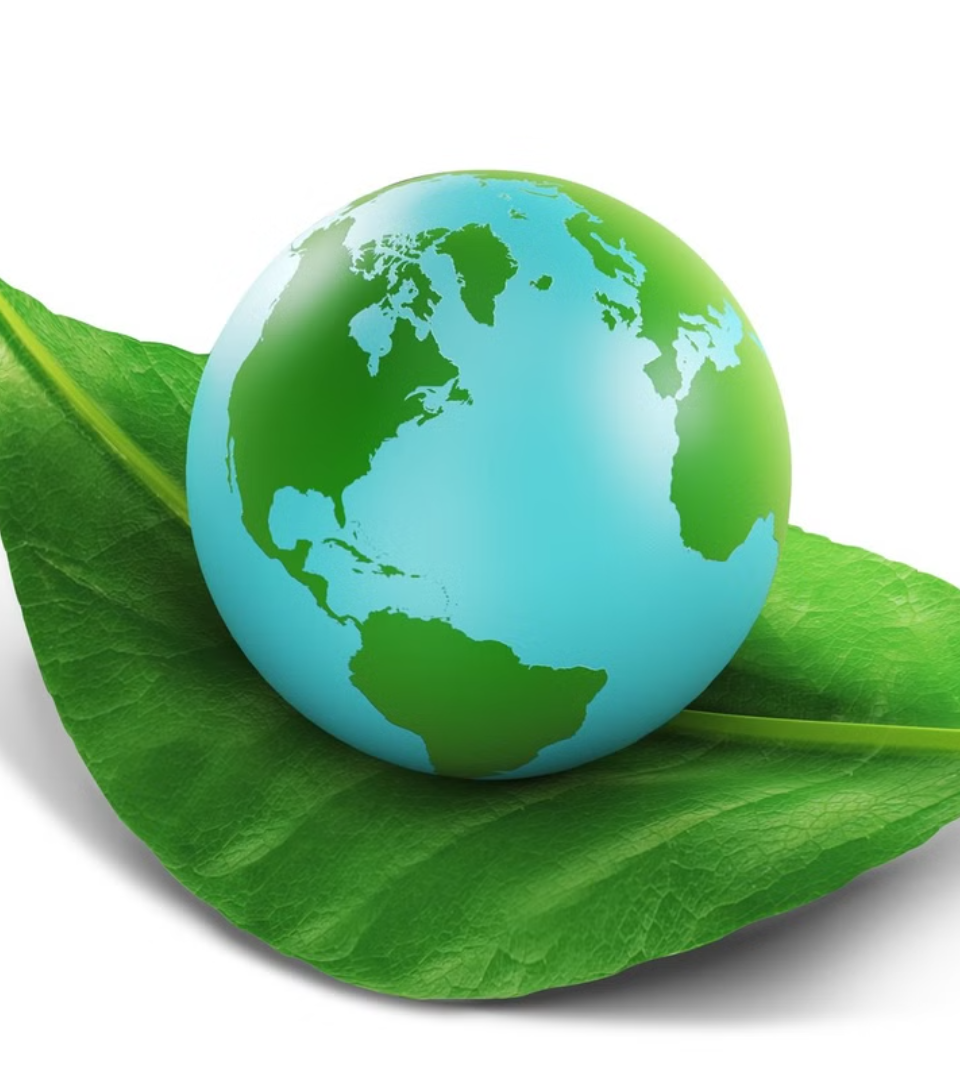 Экология и её значение для устойчивого развития общества
newUROKI.net
Экология - это наука, изучающая взаимосвязи между живыми организмами и окружающей их средой. Она имеет важное значение для устойчивого развития общества, поскольку помогает понять, как наши действия влияют на окружающую среду и как мы можем сохранить ее для будущих поколений. В этой презентации мы рассмотрим основные понятия экологии, ее роль в устойчивом развитии, а также глобальные экологические проблемы и способы их решения.
Презентация для урока ОБЗР в 9 классе по теме: «Экология и её значение для устойчивого развития общества»
«Новые УРОКИ» newUROKI.net
Всё для учителя – всё бесплатно!
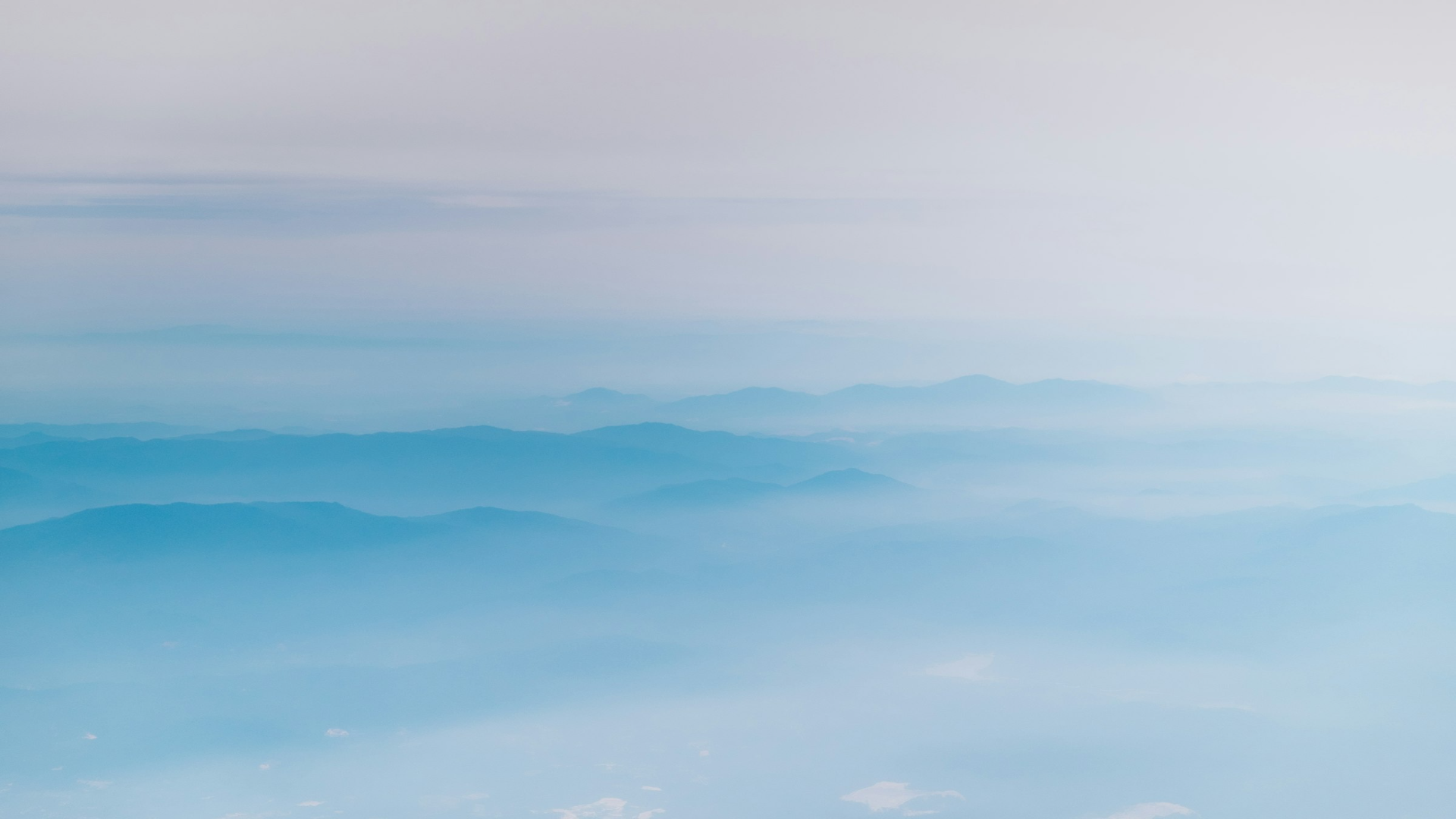 newUROKI.net
Понятие экологии
Основные понятия
Цели экологии
Значение экологии
Экология изучает взаимоотношения между живыми организмами и неживой природой. Она исследует процессы, происходящие в экосистемах, а также влияние человеческой деятельности на окружающую среду.
Основными целями экологии являются: 1) изучение законов функционирования природных систем, 2) оценка воздействия человека на окружающую среду, 3) разработка методов защиты и восстановления природных ресурсов.
Экология имеет большое значение для понимания взаимосвязей в природе, а также для разработки устойчивых подходов к использованию природных ресурсов и охране окружающей среды.
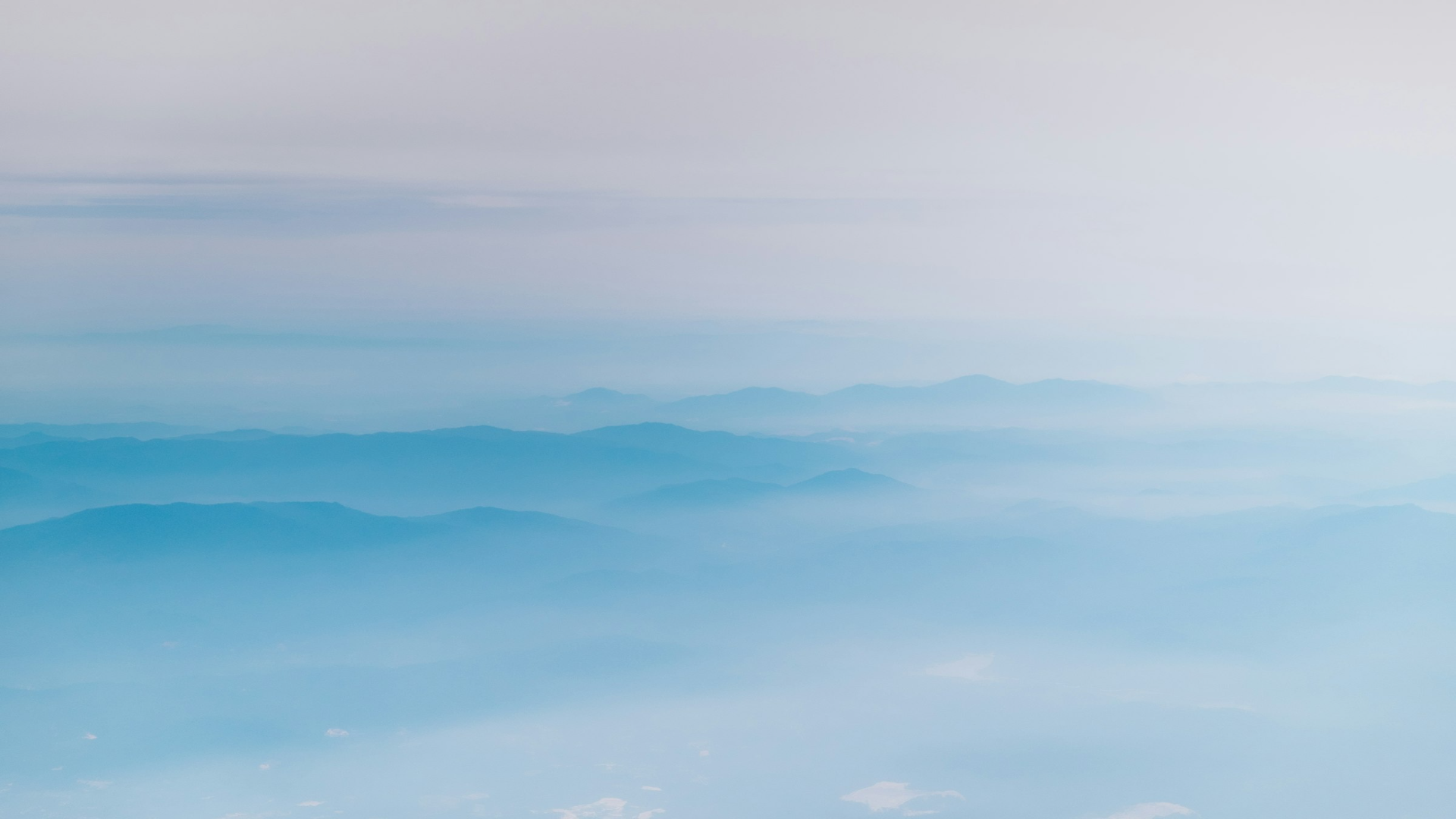 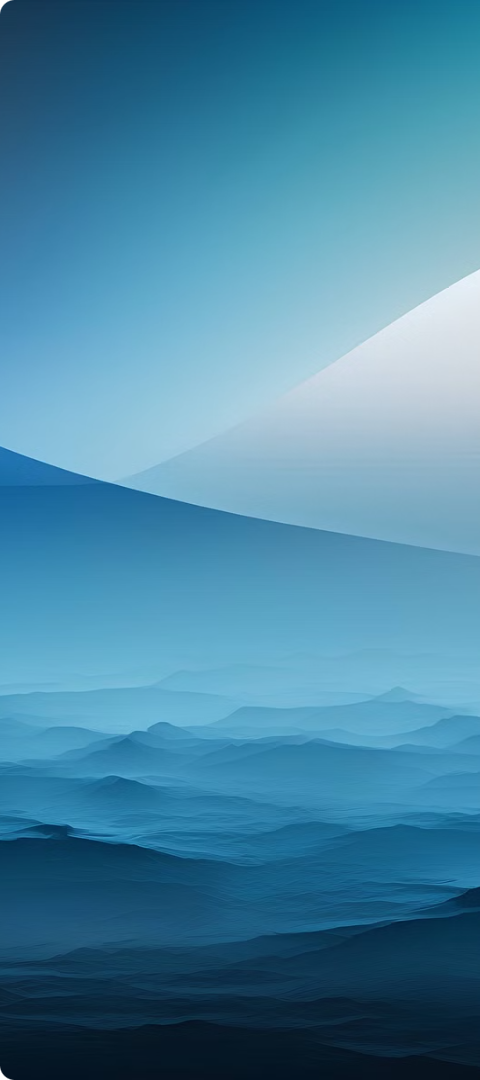 newUROKI.net
Экологическая культура
Бережное отношение к природе
Ответственное потребление
1
2
Она подразумевает ответственный подход к потреблению ресурсов, повторное использование и переработку отходов, а также экономию энергии и воды.
Экологическая культура предполагает ответственное и бережное отношение к окружающей среде, минимизацию негативного воздействия на природные экосистемы.
Экологическое образование
Вовлечение в природоохранные инициативы
3
4
Формирование экологической культуры невозможно без экологического образования, которое помогает людям понять важность сохранения окружающей среды.
Экологическая культура также предполагает активное участие граждан в различных природоохранных программах и мероприятиях.
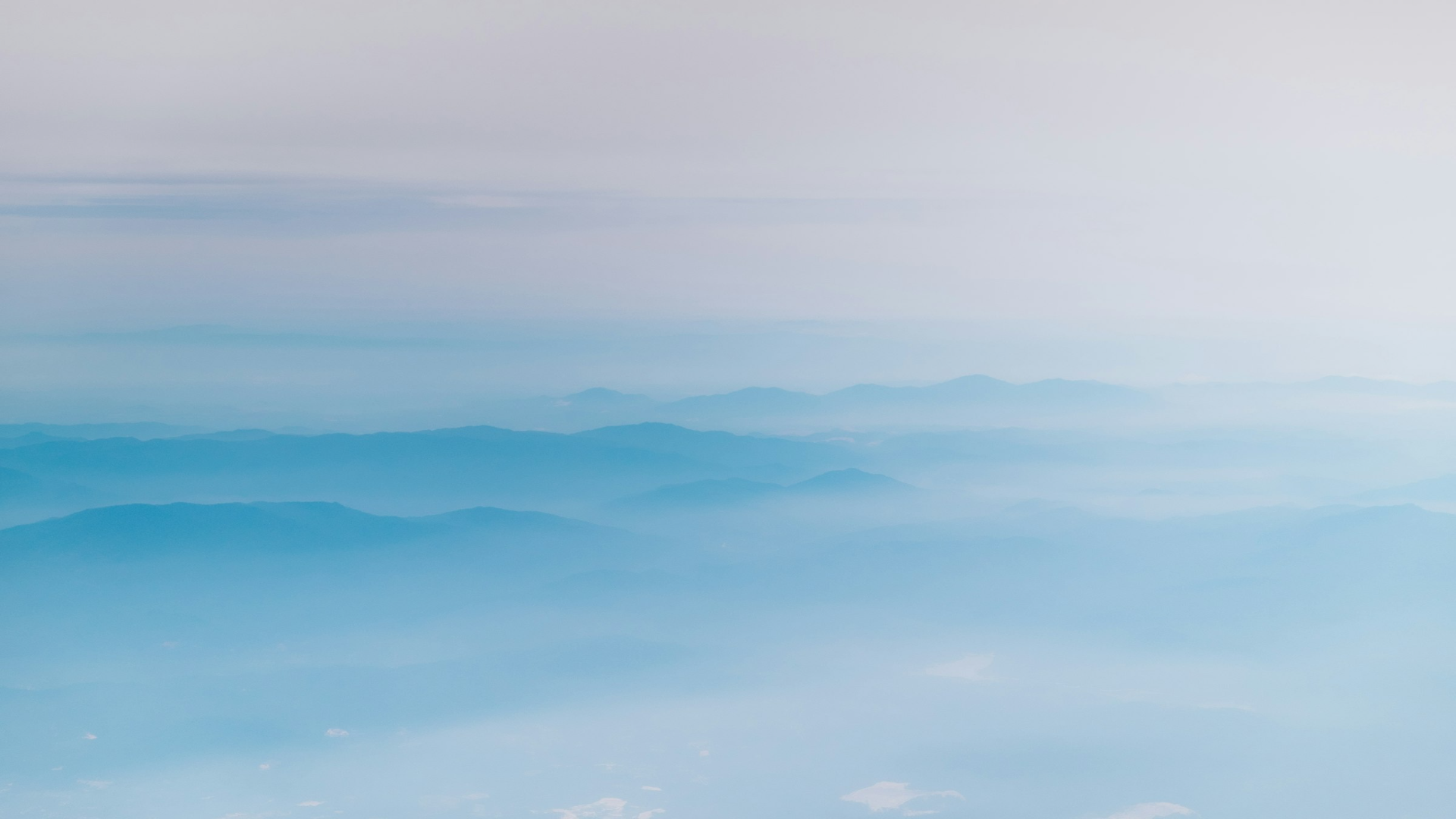 newUROKI.net
Устойчивое развитие общества
Экономическая устойчивость
Устойчивое развитие предполагает экономический рост, который не истощает природные ресурсы и не нарушает экологическое равновесие. Это подразумевает переход к "зеленой" экономике, основанной на возобновляемых источниках энергии и ресурсоэффективных технологиях.
Экологическая устойчивость
Ключевым аспектом устойчивого развития является сохранение окружающей среды путем рационального использования природных ресурсов, сокращения выбросов парниковых газов и защиты биоразнообразия.
1
2
3
Социальная устойчивость
Устойчивое развитие также нацелено на обеспечение социального равенства, справедливости и повышение качества жизни для всех членов общества. Это достигается за счет доступа к образованию, здравоохранению и другим социальным благам.
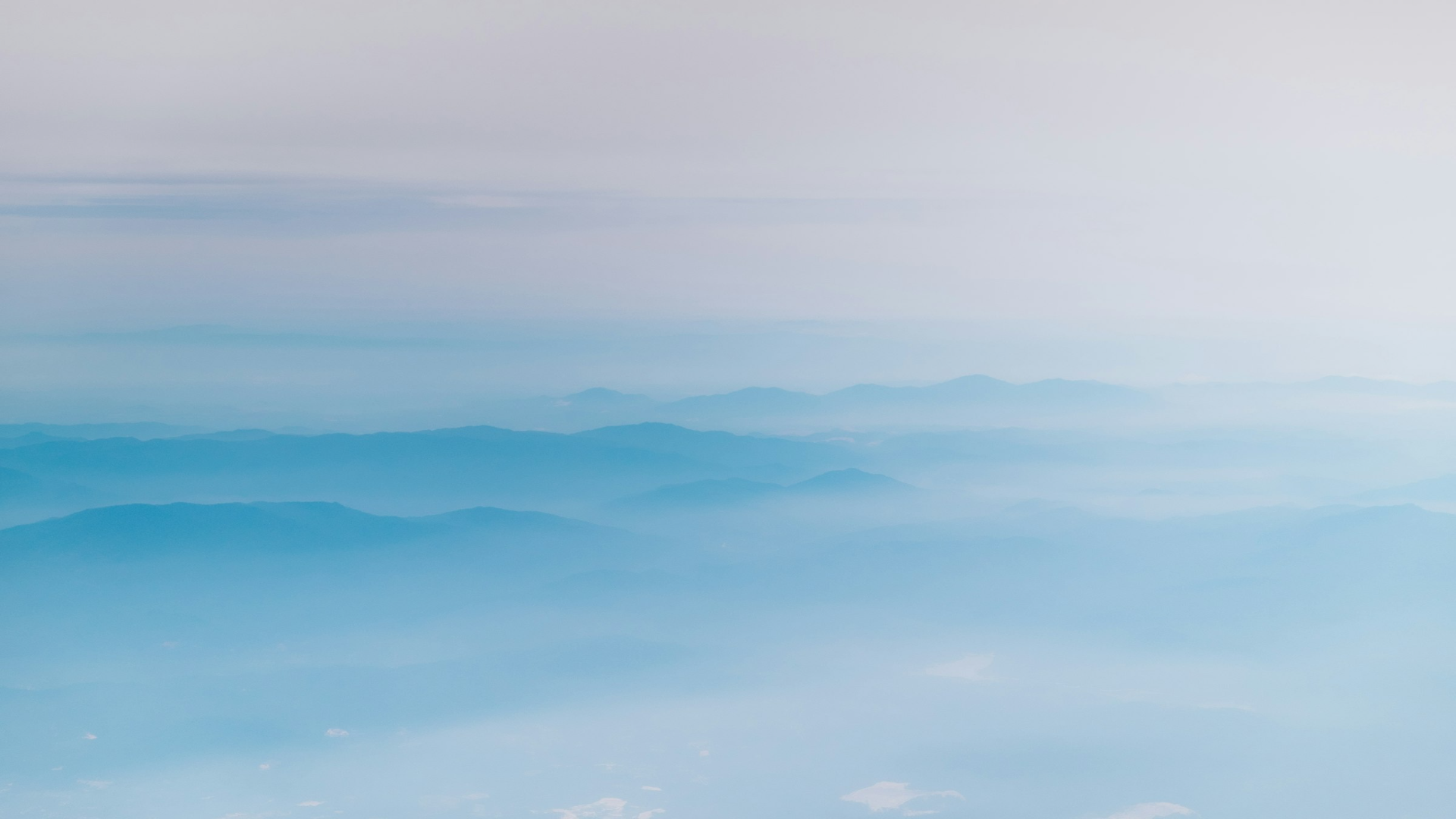 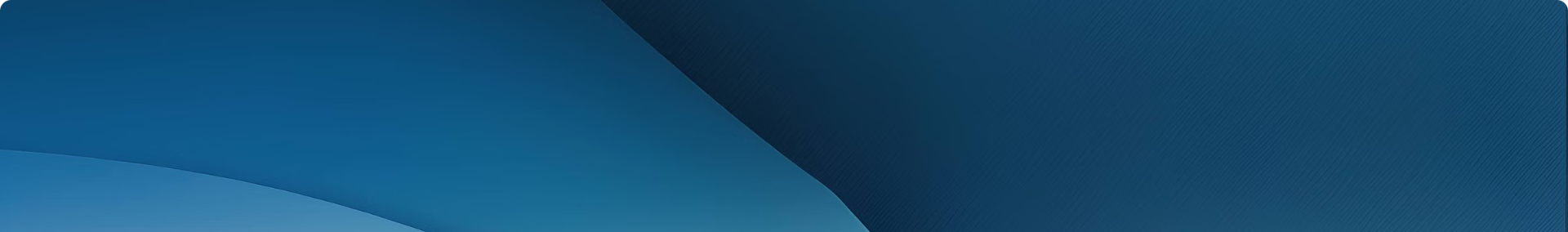 newUROKI.net
Глобальные экологические проблемы
Изменение климата
Загрязнение окружающей среды
Повышение средней температуры на планете, таяние ледников, участившиеся стихийные бедствия - все это последствия глобального изменения климата, вызванного деятельностью человека.
Промышленные и бытовые отходы, выбросы парниковых газов, загрязнение воздуха, воды и почвы - все это оказывает негативное влияние на экологию.
Утрата биоразнообразия
Истощение природных ресурсов
Вырубка лесов, загрязнение среды обитания, чрезмерная эксплуатация природных ресурсов приводят к сокращению численности и вымиранию многих видов растений и животных.
Использование невозобновляемых ресурсов, таких как ископаемое топливо, минералы и пресная вода, со временем приводит к их истощению.
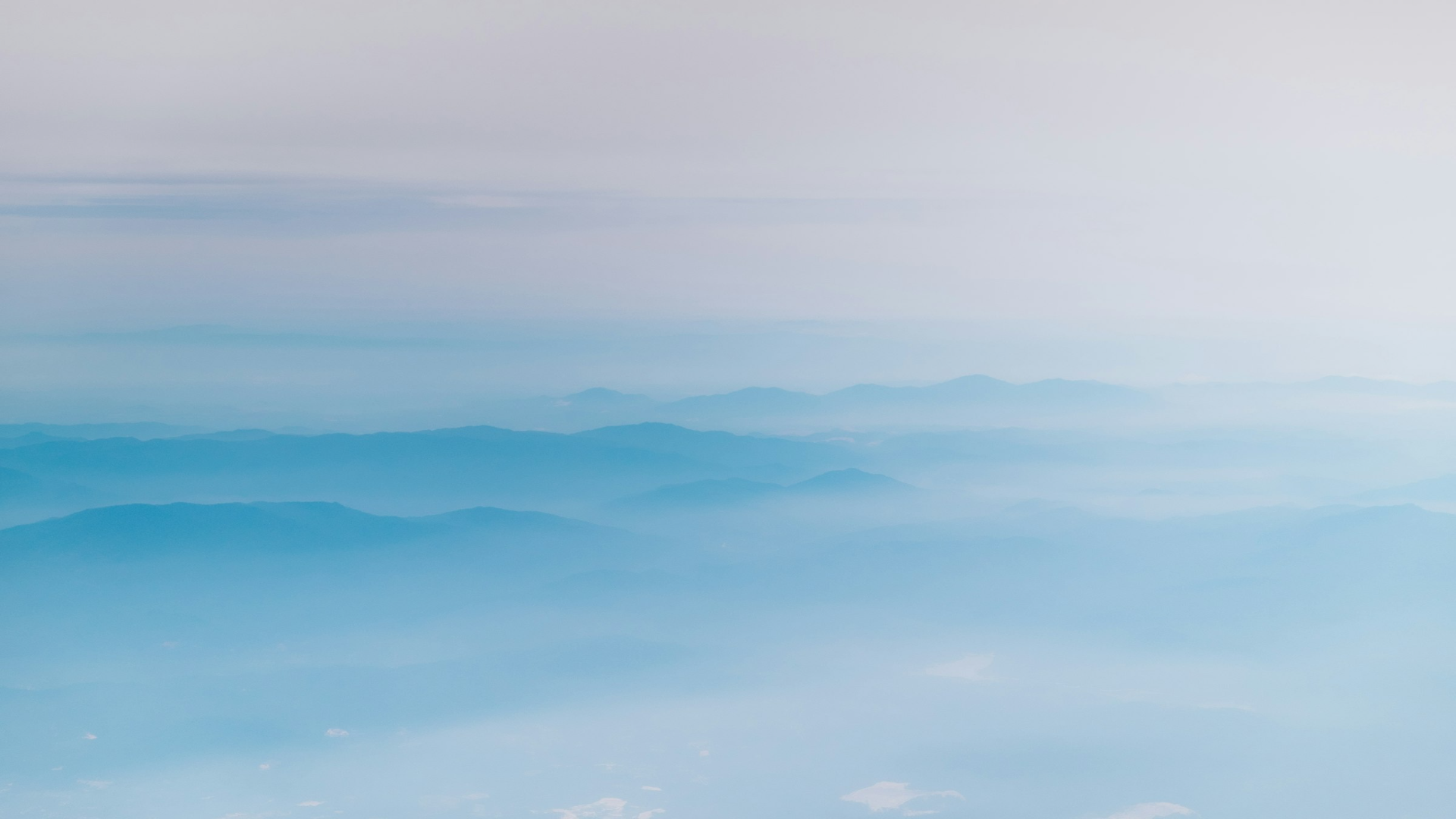 newUROKI.net
Правила безопасного поведения при неблагоприятной экологической обстановке
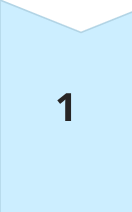 Сокращение вредных выбросов
Используйте энергоэффективные приборы, отдавайте предпочтение общественному транспорту и велосипедам, сокращайте потребление пластика.
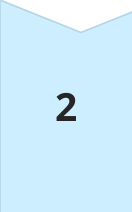 Рациональное потребление ресурсов
Экономьте воду и электроэнергию, перерабатывайте отходы, используйте многоразовую упаковку.
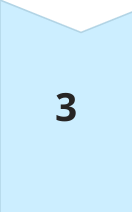 Участие в природоохранных инициативах
Присоединяйтесь к экологическим акциям, сдавайте макулатуру и батарейки на переработку, жертвуйте средства на защиту окружающей среды.
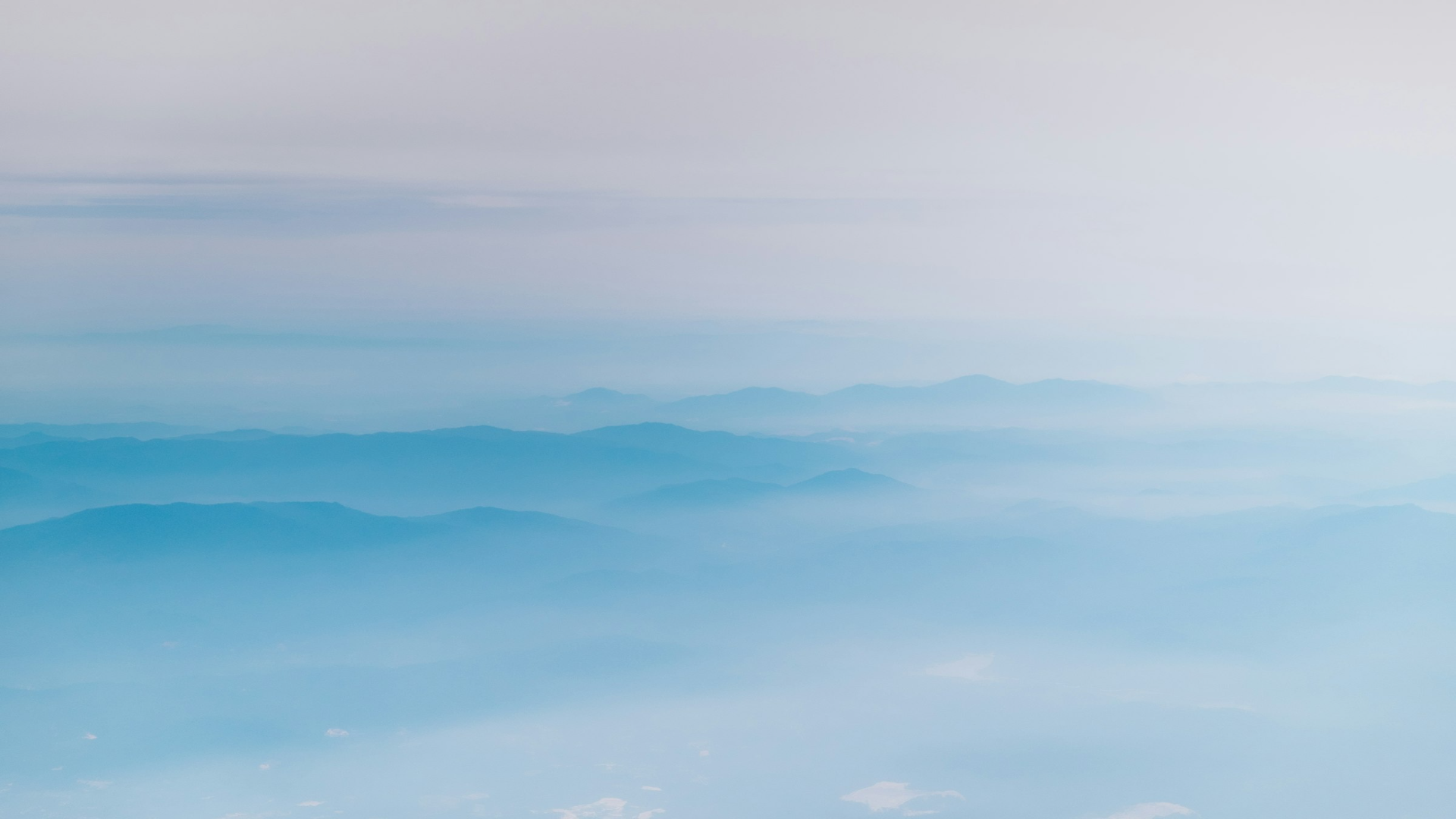 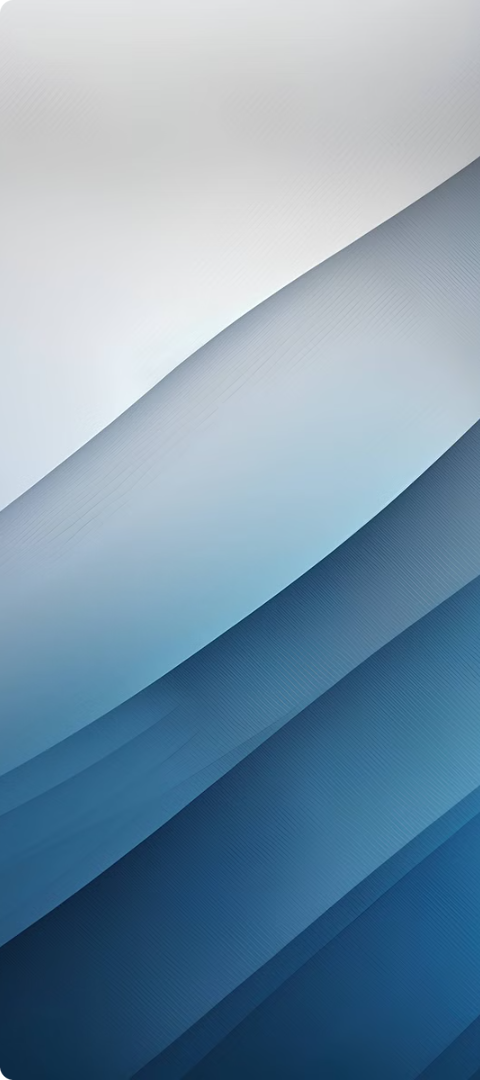 newUROKI.net
Личный вклад в сохранение окружающей среды
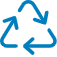 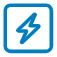 Повторное использование
Энергосбережение
Сортируйте и перерабатывайте отходы. Повторное использование позволяет сократить объем отходов и сохранить природные ресурсы.
Экономьте электроэнергию, используя энергоэффективные приборы и выключая неиспользуемые устройства.
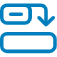 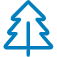 Экономия воды
Озеленение
Бережно относитесь к использованию воды, например, сокращая время принятия душа и устанавливая водосберегающую сантехнику.
Посадка деревьев и растений помогает поглощать углекислый газ и пополнять запасы кислорода.